Czytanie Apokalipsy
Przełom 2019/2020
Wstęp – o co tu chodzi?
Materiał do rozważań o czasie, o historii, o historii objawienia, historii świata, Europy i Polski, historii mojej rodziny, i mojej historii
Pochodzenie slajdów
Te osie czasu stworzone są tu i do przerobienia
Metahistoria, dwie drogi życia, i nadzieja….. To pochodzenie innych slajdów
Streszczenie
Metahistoria
Ziemia
i OgródEden
Ziemianiecozepsuta
Nowa Ziemia 
i 
Nowe Niebo
stworzenie
upadek
odrodzenie
Czas Kościoła
Czas końca
Królestwo
Nowe rzeczy
Nowe Niebo i Nowa Ziemia
Ogród Eden
S
Jezioro ognia
Czas Kościoła
Czas końca
Królestwo
Nowe rzeczy
Nowe Niebo i Nowa Ziemia
Ogród Eden
S
Jezioro ognia
Spojrzenie z góry na historię powszechną
Materiały pomocnicze do uczenia się historii powszechnej i planu dziejów
Ważne informacje o kalendarzu
Dziś używamy kalendarza gregoriańskiego, od Grzegorza XIII co go wprowadził w 1582, a więc za reformacji.
Kalendarz gregoriański jest to niewielka korekta wcześniej używanego (od 46 p.n.e.) kalendarza juliańskiego (od Juliusza Cezasa).
W kalendarzu gregoriańskim nie ma roku 0. W astronomii jest i wtedy 1 p.n.e. w historii jest rokiem 0 w astronomii, a 2 p.n.e to -1
Pan Jezus prawdopodobnie urodził się pomiędzy 8 p.n.e. a 4 lub 2 p.n.e. ale niektórzy uważają, że może nawet do 6 n.e. ???
Tak czy inaczej mamy więc poważny problem „zera”.
Dionizjusz Mniejszy w 525, pracujący na polecenie papieża (o ile wtedy byli już papieże) Jana I badał to i to on ustalił „zero”.
Ten to Dionizy to ustalił, że początek ery chrześcijańskiej na rok 754 ery rzymskiej, czyli od założenia Rzymu.
Kalendarz hebrajski niekoniecznie jest kalendarzem biblijny, ale Żydzi uważają, że w 7 września 2021 roku zacznie się (1 Tiszri) 5782 rok od Adama
Europejskie dzielenie historii na okresy
Starożytność do upadku Rzymu (wiek V, albo VI, lub VII)???
Średniowiecze do upadku Konstantynopola 1453, ale też Guttenberg, odkrycie Ameryki, czy reformacja
Renesans to wiek XVI
Barok jako coś przejściowego
Oświecenie
Romantyzm
Modernizm
Historia świata
Pierwsze przymierze
Przymierze z Abrahamem
Przymierze Synajskie
Przymierze z Dawidem
Nowe przymierze
U
P
4000
-3000
-2000
-1000
0
1000
2000
0
-1000
-2000
-3000
4000
5000
6000
Czasy objawienie, spisania i udostępniania Biblii
Czas Kościoła
Czas końca
Królestwo
Nowe rzeczy
2000
1000
0
-1000
-2000
Krótki wiek XX i moje żyje
✦
✧
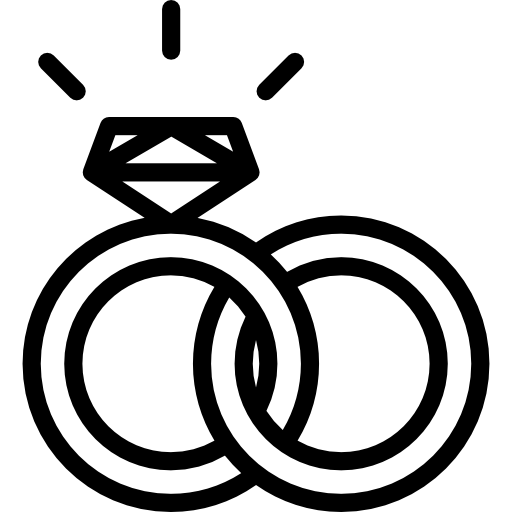 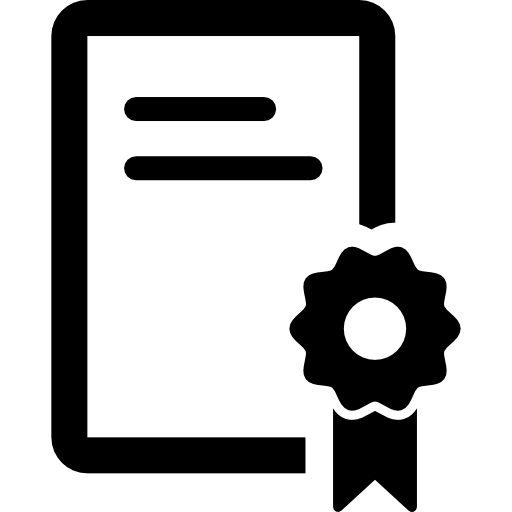 XX lecie między
3 RP
Zależność od ZSRR
1900
1920
1940
1960
1980
2000
2020
Moje do dziś przeżyte życie
Czas Kościoła
Czas końca
Królestwo
Nowe rzeczy
⭐︎☆★✦✧✝︎♰☼✶
✦
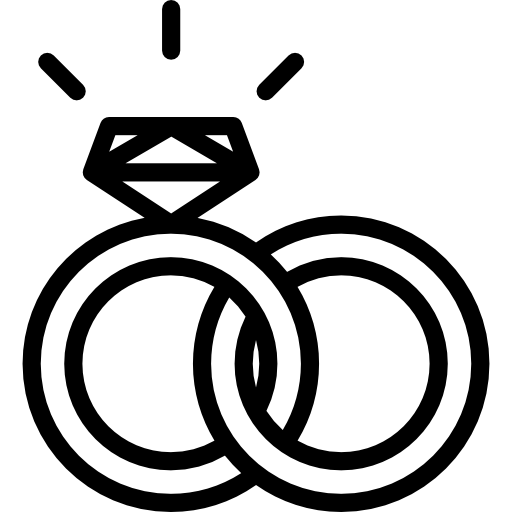 ✧
⭐︎
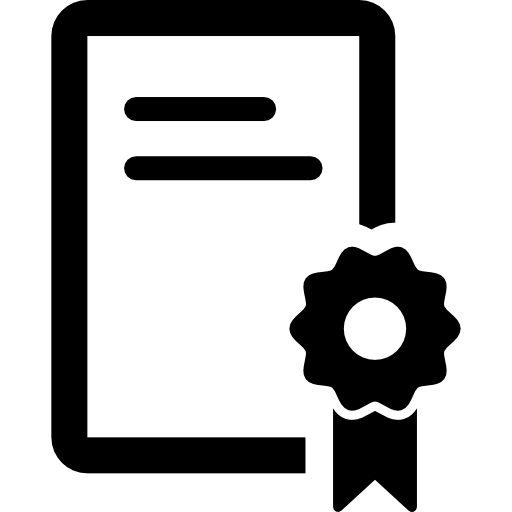 1960
1970
1980
1990
2000
2010
2020
Wszystkie obiekty do zachowania !
Czas Kościoła
Czas końca
Królestwo
Nowe rzeczy
Nowe Niebo i Nowa Ziemia
T
Ogród Eden
Kościół – Ciało Mesjasza
Królestwo Mesjasza
S
Jezioro ognia
aaaa
Ćwiczenia na osi czasu
Dla IPP-KTW, 5 stycznia 2020 r.
T, A, 2*K, A, J, J +2r = 9
Wydarzenia do analiz
Czasy Abrahama
Czasy Mojżesza
Czasy Sędziów
Król Dawid
Król Salomon
Izajasz
Jeremiasz
Niewola Babilońska
Powstanie Machabeuszy
Założenie Rzymu
Wojny punickie
Koniec republiki rzymskiej i Juliusz Cezar
Upadek Rzymu
Mieszko I i czasy Piastów
Czasy Jagiellonów
Upadek Konstantynopola
Zniszczenie świątyni w Jerozolimie
Edykt Konstantyna, Sobór Nicejski, Edykt Tesaloniczański
św. Augustyn
Mieszko I
Jagiełło
Jan Hus
Gutenberg
Kolumb w Ameryce
upadek Konstantynopola
Erazm, Luter
Zygmunt Stary
Zygmunt August i Konfederacja Warszawska
Sobór Trydencki
Bitwa pod Knyszynem
Potop Szwedzki
Rozbiory Polski
Zabicie księcia Ferdynanda w Sarajewie
Rewolucja w Rosji
Wojna Polsko-Rosyjska
Powstania Śląskie
Przewrót majowy
Konstytucja majowa
Atak Niemiec na ZSRR
Atak na Pearl Harbour
Alianci w Grecji, na Sycylii, we Włoszech
Utworzenie Armii Andersa
Zbrodnia w Katyniu
Śmierć gen. Sikorskiego
Drugi front za zachodzie
ZSRR buduje bombę atomową
Pierwszy satelita ziemi
Upadek muru w Berlinie
Rozpad ZSRR
Historia świata
Zadanie:
Wpisz lata na skali
wg kalendarza gregoriańskiego
od stworzenia (kalendarz żydowski)
Zaznacz kluczowe wydarzenia opisane w Biblii
2000
0
Historia świata
2000
0
Czasy objawienie, spisania i udostępniania Biblii
Zadanie:
Określ lata życia autora
Zaznacz czasy
Czasy sędziów
Królestwo Izraela
Niewola Babilońska
Czasy apostolskie
Średniowiecze
Imperium muzułmańskie
2000
1000
0
-1000
-2000
Krótki wiek XX i jeszcze trochę
Zadanie:
Wskaż kluczowe dla świata wydarzenia w XX wieku
Zaznacz ważne daty dla siebie i swoich rodziców, dziadków
Ile lat miał „krótki wiek XX”?
1900
1920
1940
1960
1980
2000
2020
Moje, do dziś przeżyte życie
Zadanie:
Umieść ikonki na osi
Stwórz inne ikonki
✦
✧
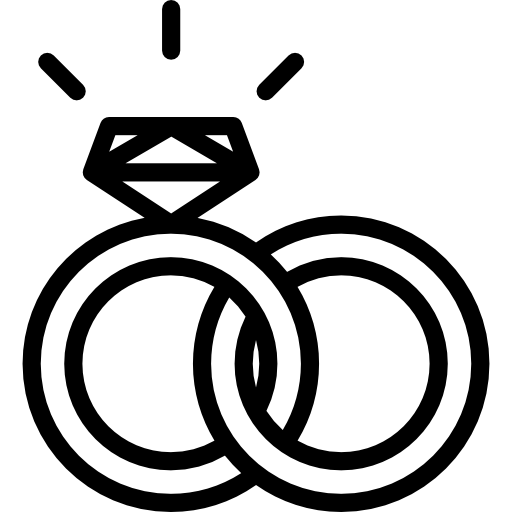 ⭐︎
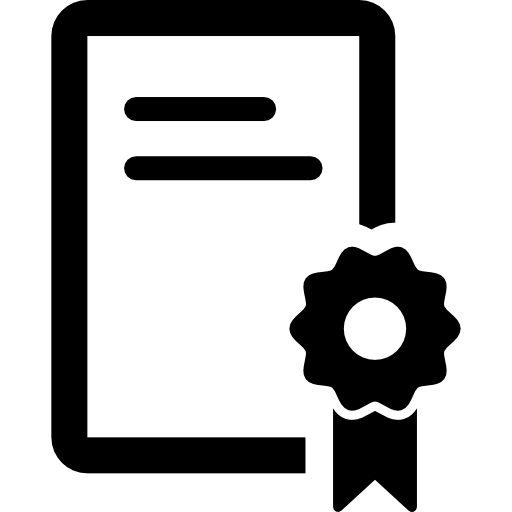 1960
1970
1980
1990
2000
2010
2020
Wycieczka historyczna do Krakowa
Spacer przez wieki i po Krakowie
Przez X – wzgórze Wawelskie, i stare kopce
XII – 
XIII
XIV – akademia? Colegium majus?
XV – założenie nowego miasta i kościół mariacki
XVI – sukiennice
XVII – barok ? ale też więc i jezuici
XVIII
XIX – kopiec Kościuszki, forty, aleje
XX – modernizm lat 30-tych i …
Coś do AP ale tylko zalążek
Dzieje się ….
1
2
3
4
5
6
7
1
2
3
4
5
6
7
U
P
Co się dzieje z ludźmi po śmierci?
Wyciąg z prezentacji
Nadzieja - Wersja 2.4 z października 2019
wojtek@pp.org.pl
Życie człowieka
Czas Kościoła
Nowe rzeczy
Nowe Niebo i Nowa Ziemia
5
S
1
2
3
4
Ważne punkty w życiu człowieka:
#1. Człowiek się rodzi
#2. Człowiek żyje na ziemi.
#3. Człowiek umiera zstępując do krainy umarłych (hebr. szeol, gr. hades).
#4. Człowiek zmartwychwstaje.
#5. Zmartwychwstały staje przez Wielkim Białym Tronem gdzie otrzymuje sprawiedliwy wyrok.
Jezioro ognia
Podsumowanie: Siedem wydarzeń zaplanowanych w życiu ucznia Jezusa
Czas Kościoła
Czas końca
Królestwo
Nowe rzeczy
4
Nowe Niebo i Nowa Ziemia
T
Ogród Eden
5
3
7
Kościół – Ciało Mesjasza
Królestwo Mesjasza
2
0
S
6
1
#0. Nowe narodzenie (ale to już było).#1. Śmierć, bo raczej umrę.#2. W nowym ciele moje zmartwychwstanie.#3. Rozliczenie służby przed Trybunałem Pana Jezusa.#4. Wesele Baranka, bo jestem zaproszony.#5. Powrót z Jezusem na ziemię.#6. Objęcie dziedzictwa i z Królem królowanie.#7. Pojawienie się Nowego Nieba i Nowej Ziemi.
Jezioro ognia
Legenda:
Pan Jezus Chrystus
Ludzie na ziemi - poganie
Kościół – Ciało Chrystusa